ЗАБОТЬСЯ О ЗДОРОВЬЕ
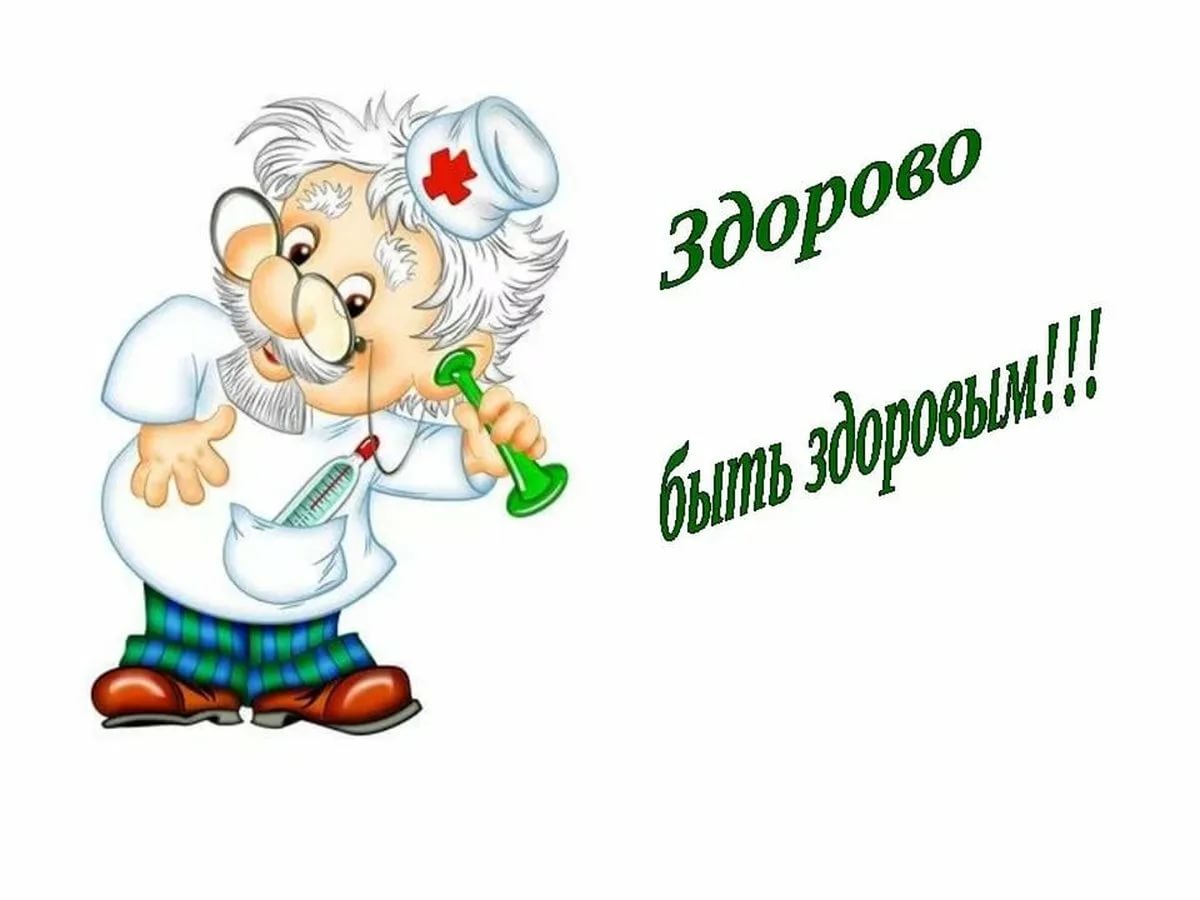 МБДОУ «Детский сад № 36» г. Кировск, нп Титан
Мы начнём всё по порядку, утром делаем зарядку!
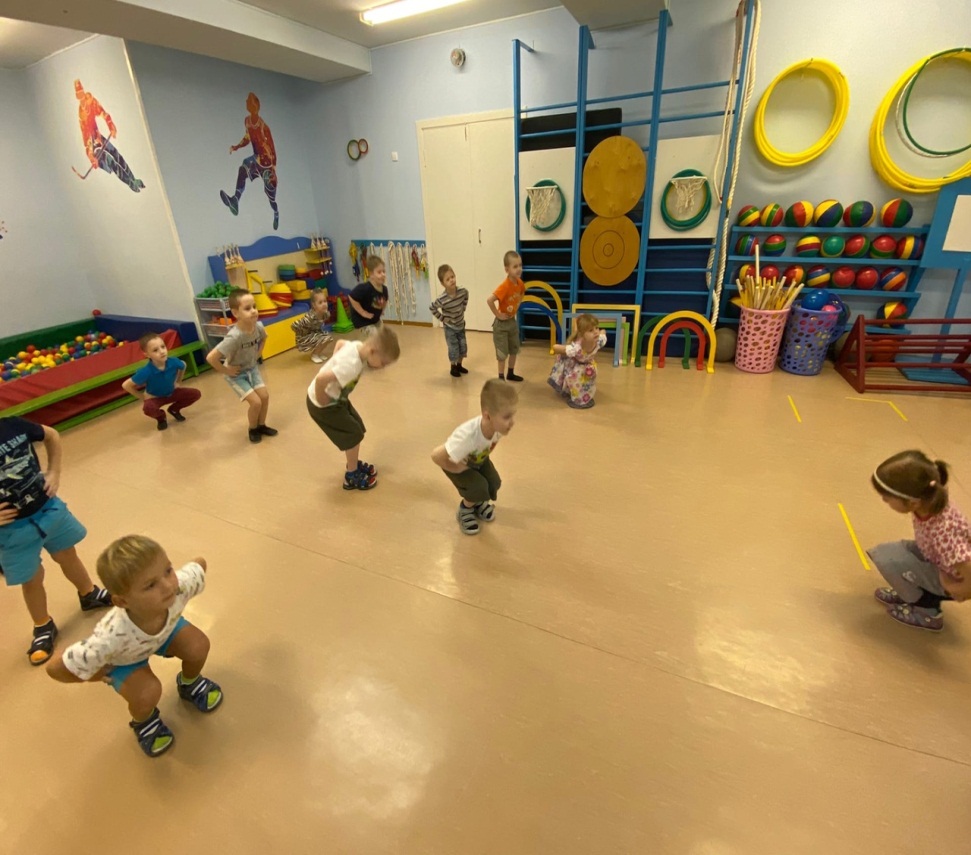 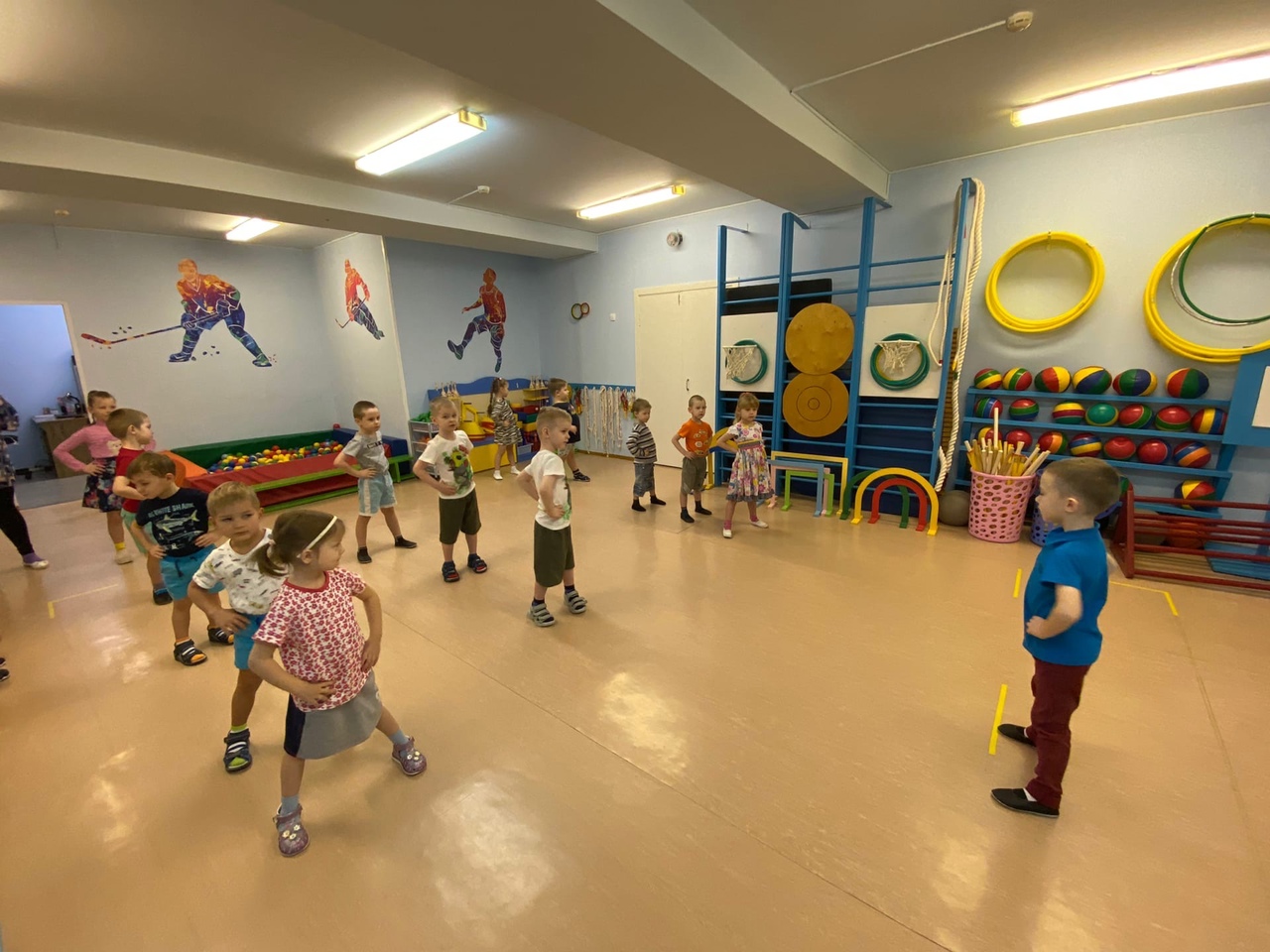 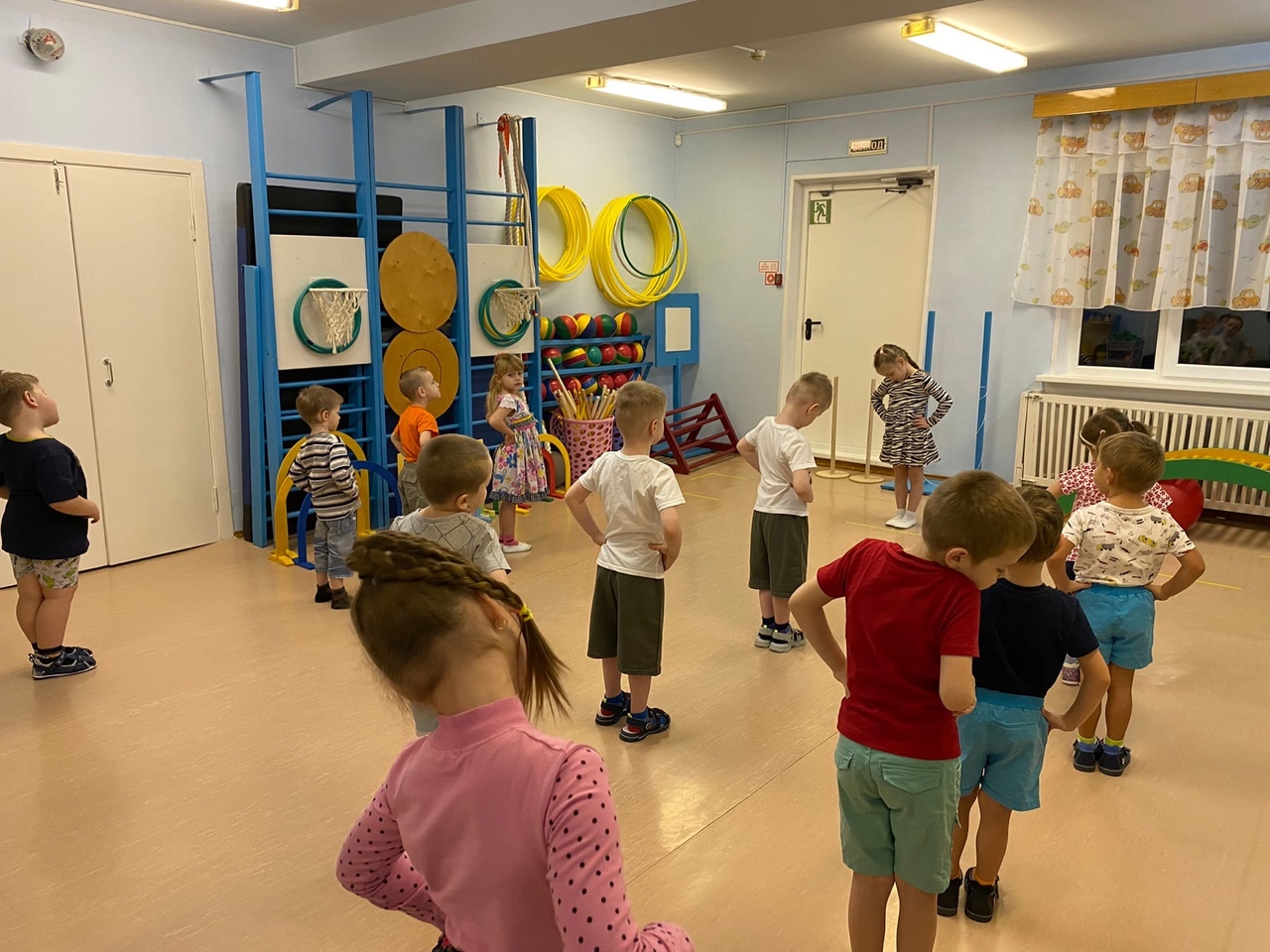 Здоровье в порядке! 
Спасибо зарядке!
Закаляться целый день,  вы поверьте, нам не лень!
Криомассаж
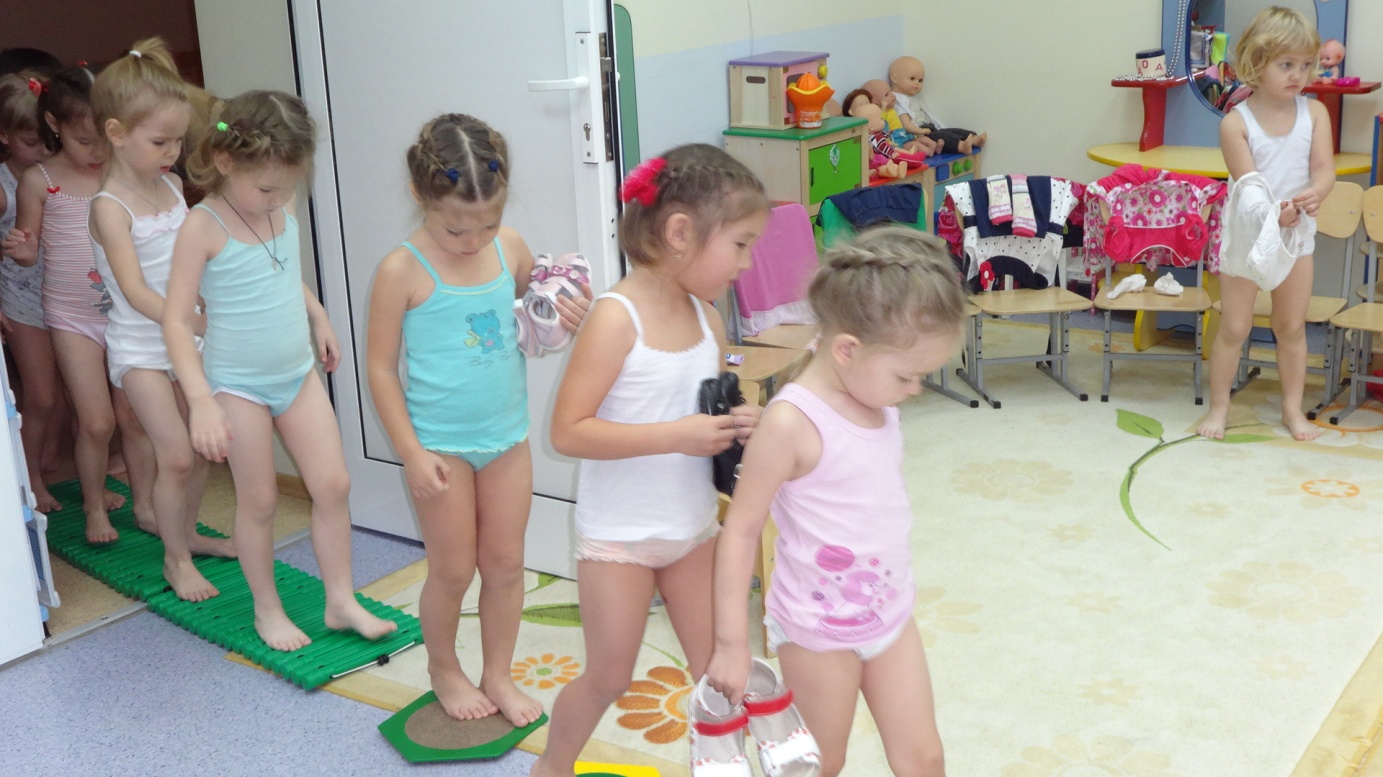 Ножки надо укреплять, ножки надо развивать
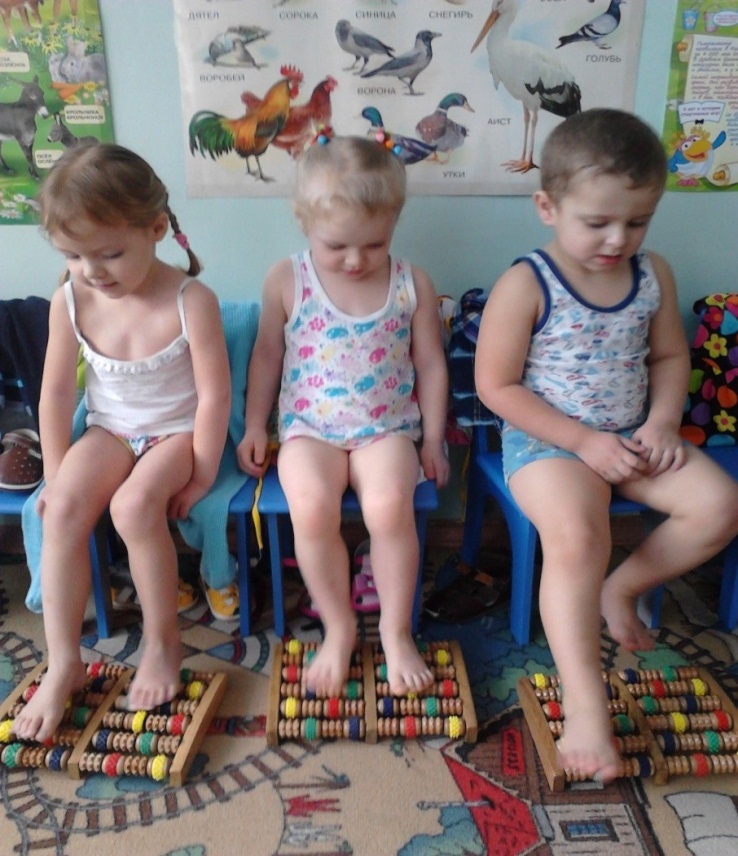 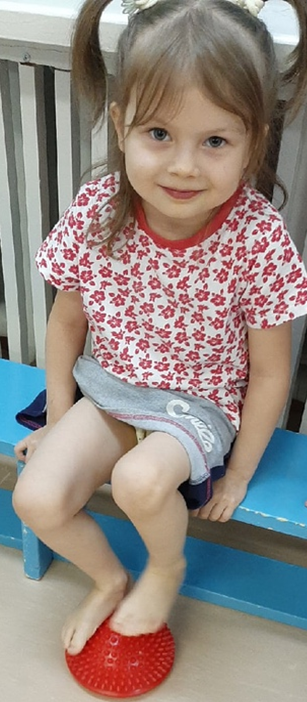 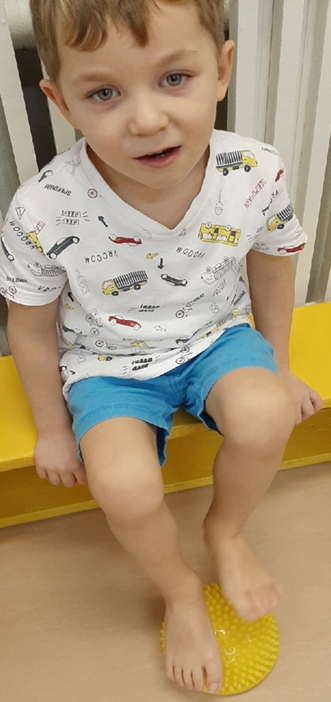 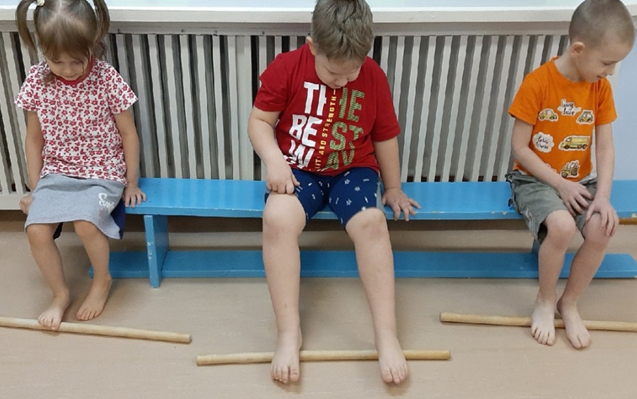 Чтоб здоров был пальчик наш, сделаем ему массаж
   Су-Джок терапия
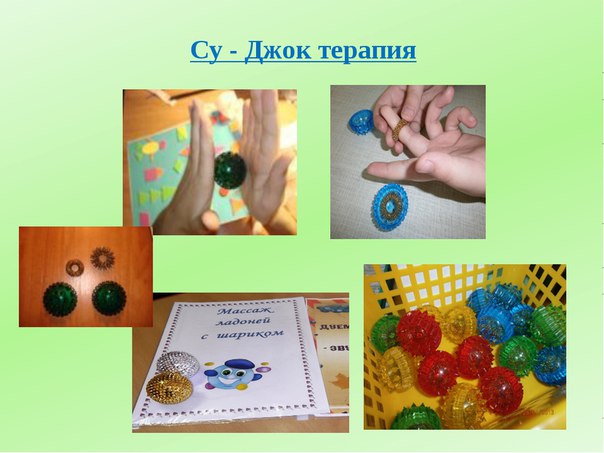 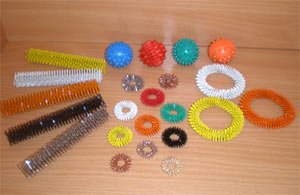 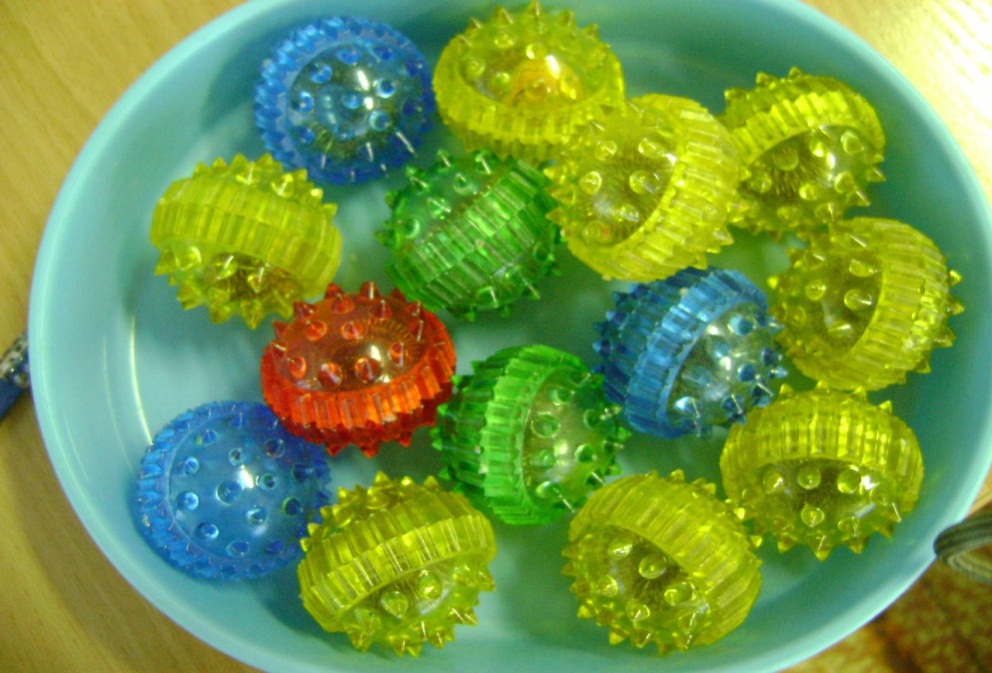 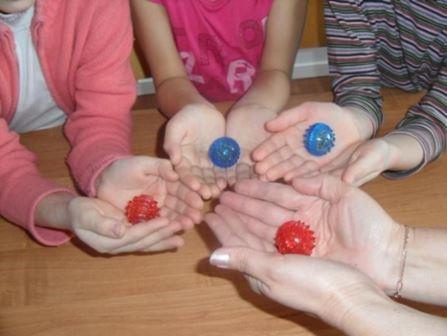 Будешь правильно питаться, со здоровьем будешь знаться
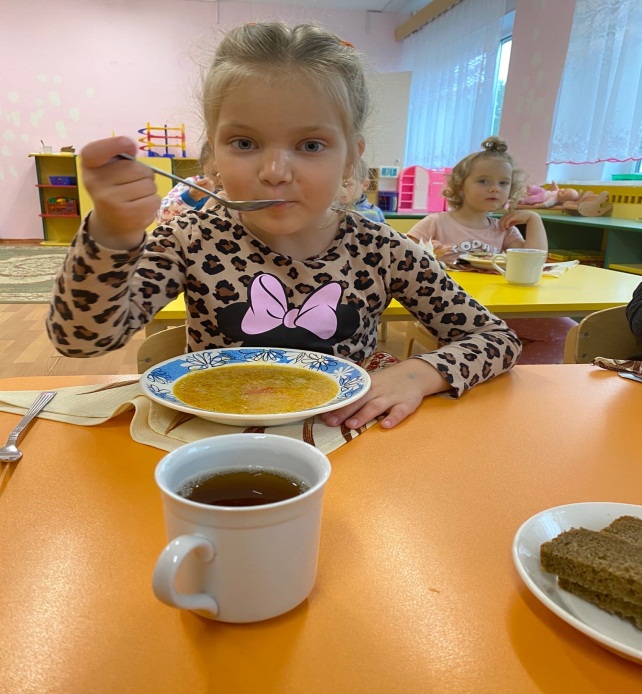 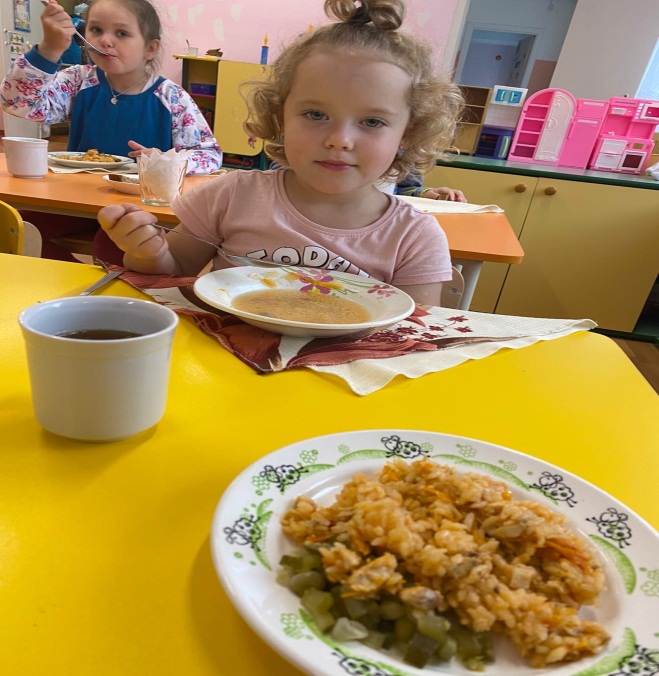 Уроки МОЙДОДЫРА
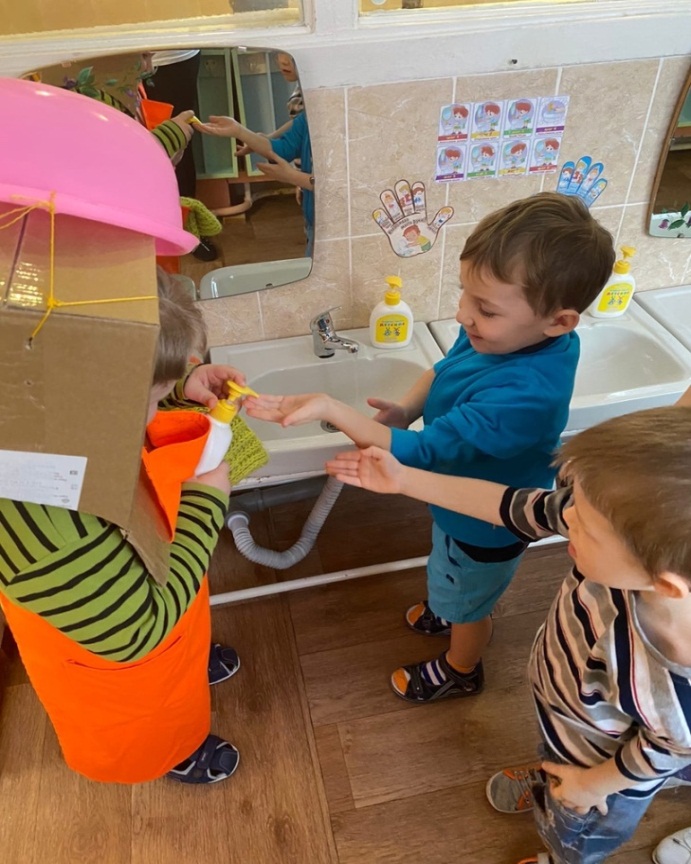 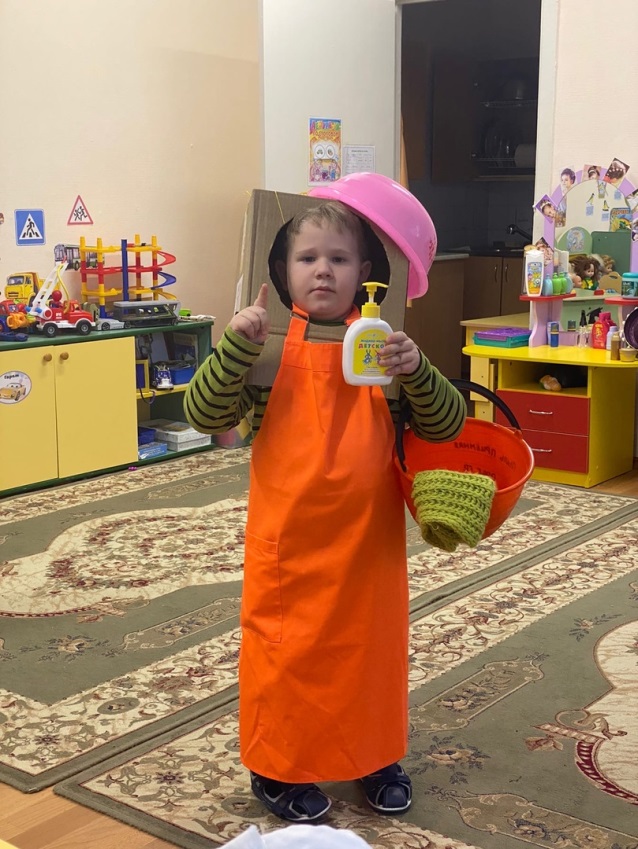 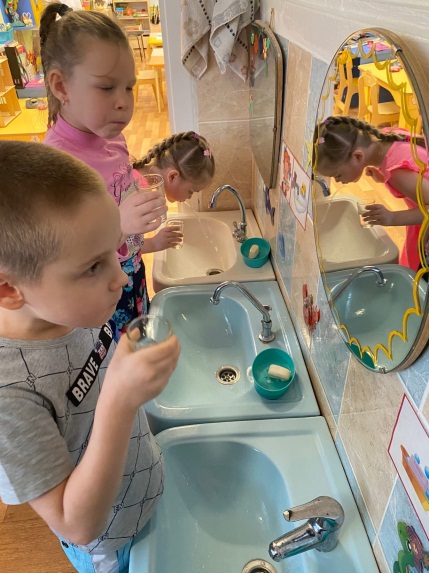 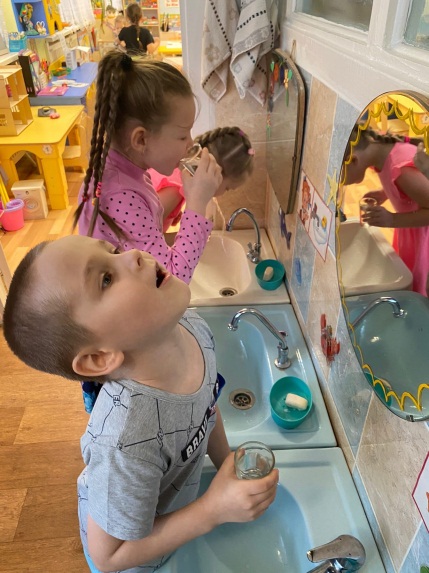 За здоровьем в детский сад
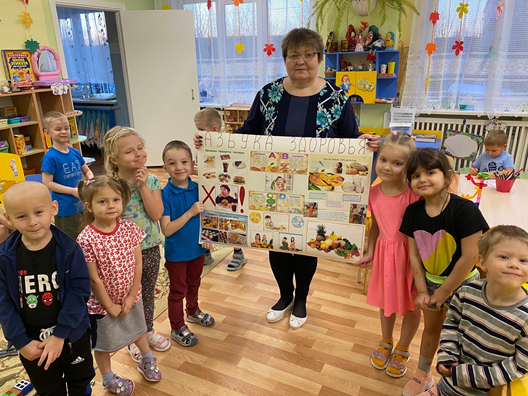 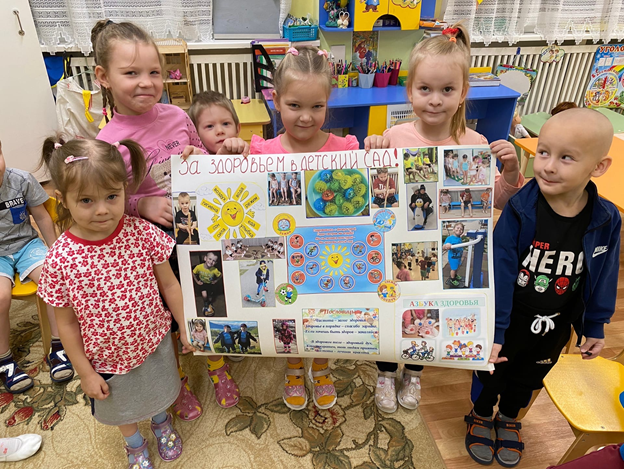 Мы за ЗОЖ!
Я люблю семь правил ЗОЖ,
Ведь без них не проживёшь!
Солнце, воздух и вода, наши лучшие друзья!